3.5   van reactieschema naar Reactievergelijking
Wet van Lavoisier
Deeltjes/ massa kan niet verloren gaan


Nieuwe stoffen ontstaan uit oude
Bij een chemische reactie komt energie vrij of het kost energie
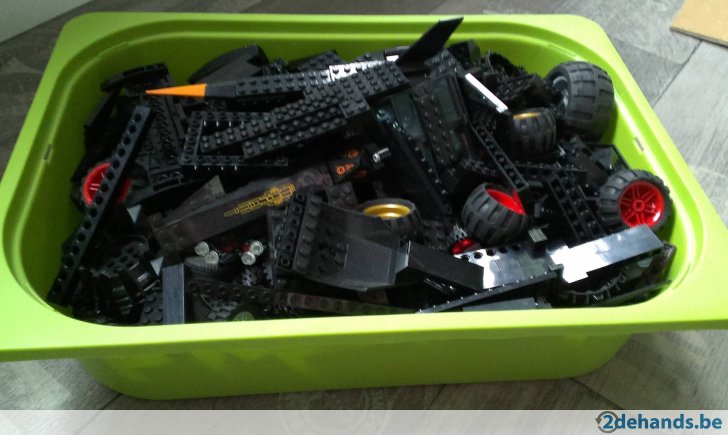 Hoe maak je een reactievergelijking?
1. Stel het reactieschema op
2. Noteer de molecuulformules
3. Maak kloppend, begin met een atoom dat in 2 moleculen voorkomt
4. Controleer door de atomen links en rechts te tellen

Bijvoorbeeld
Aardgas + zuurstof ->   kooldioxide en water
CH4 + 2 O2              ->  CO2 + 2 H2O
3.6 Verbrandingsreacties
Wat is een verbrandingsreactie?
1. Brandbare stof
2. Zuurstof
3. Ontbrandingstemperatuur

vlammen, vonken, rook, as
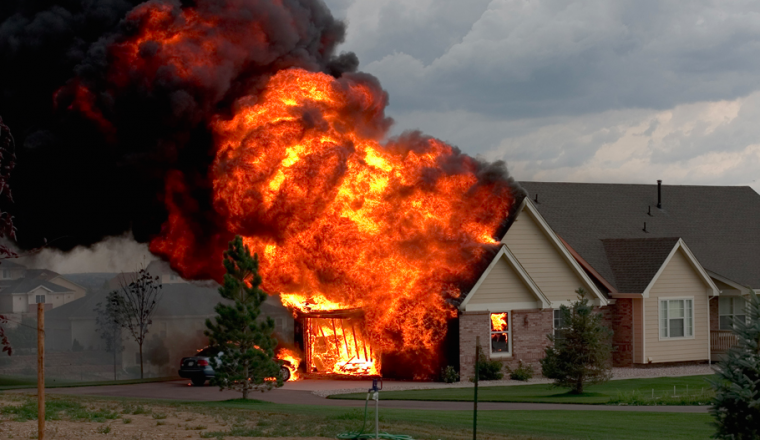 Wat kan verbranden?
Bijna alle elementen kunnen verbranden. 
Ze reageren dan met zuurstof tot een oxide

Bijvoorbeeld: 
   magnesium + zuurstof -> magnesiumoxide
   2 Mg + O2 -> 2 MgO
Wat ontstaat er bij verbranding?
Elk atoom wordt gekoppeld aan zuurstof, er ontstaat een oxide

Bijvoorbeeld
   Aardgas + zuurstof   ->  kooldioxide  + water
   CH4 + 2 O2                ->  CO2 + 2 H2O

   glucose + zuurstof     ->  kooldioxide + water
    C6H12O6  + 6 O2     ->  6 CO2 + 6 H2O
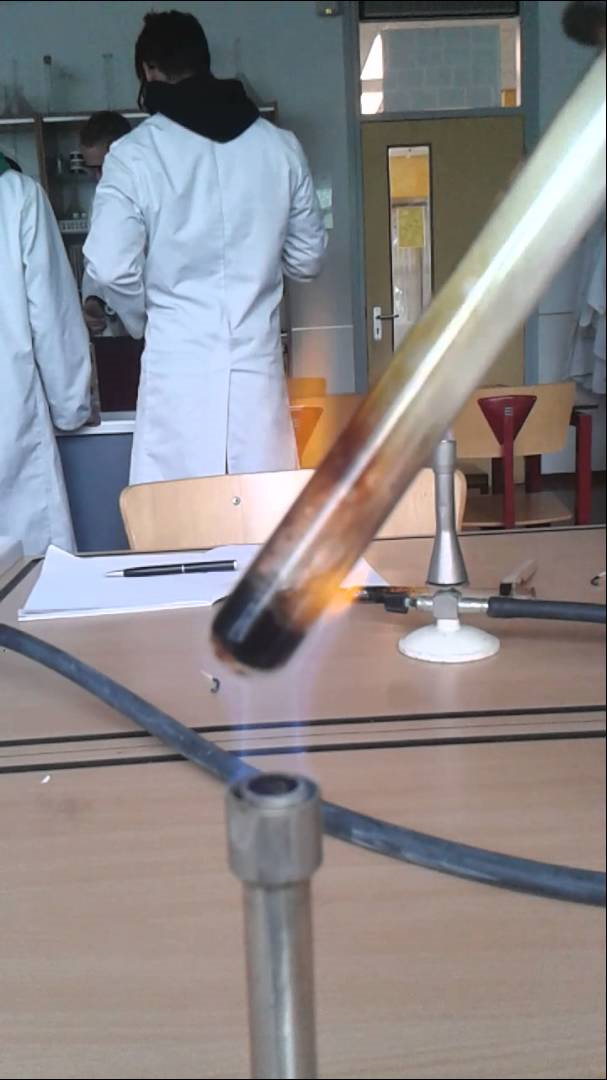 Als een stof niet helemaal verbrandt…
Dan heb je te maken met onvolledige verbranding en dus andere reactieproducten. 

Bijvoorbeeld
Als er bij verbranding van aardgas onvoldoende zuurstof is of een te lage temperatuur
       Aardgas + O2   ->	koolmonoxide en water
       2 CH4 + 3 O2     ->         2 CO  + 4 H2O
Kijk uit voor koolmonoxide vergiftiging!
https://www.youtube.com/watch?v=eErqmeFy6D8
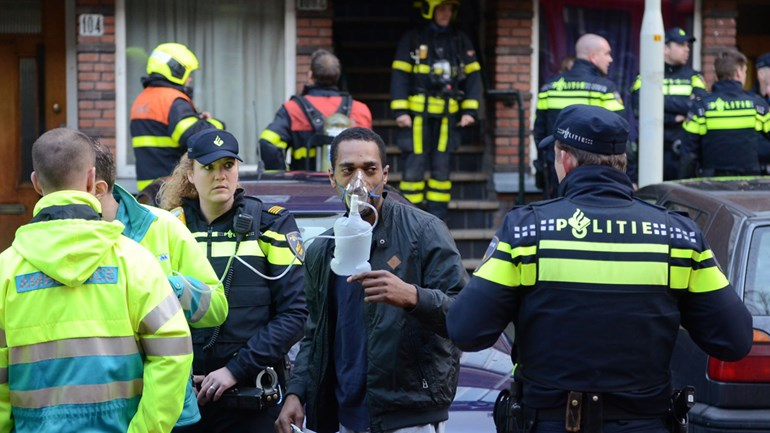